স্বাগতম
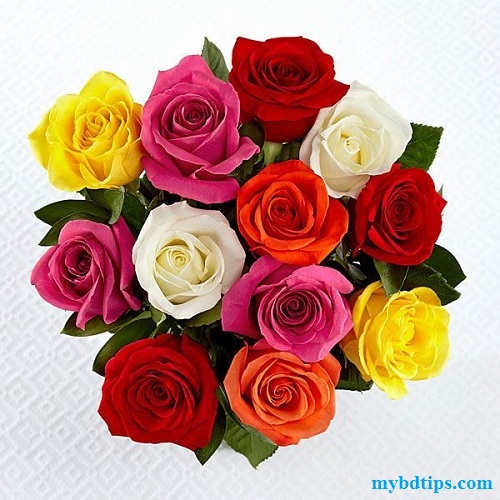 পরিচিতি
পাঠ পরিচিতি
শিক্ষক পরিচিতি
মোঃ আব্দুল আলীম
সহকারী শিক্ষক, আমিনা ময়েন অলোয়া
 মথুরাপুর আলিম মাদ্রাসা
ধুনট, বগুড়া ।
বিষয়ঃ বিজ্ঞান
শ্রেণিঃ সপ্তম 
অধ্যায়ঃ ষষ্ঠ
চিত্রগুলো লক্ষ্য কর এবং এগুলো দ্বারা কি বুঝানো হয়েছে ?
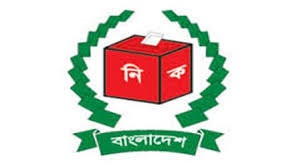 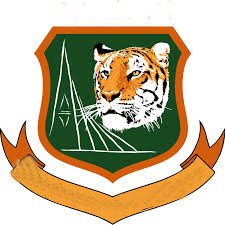 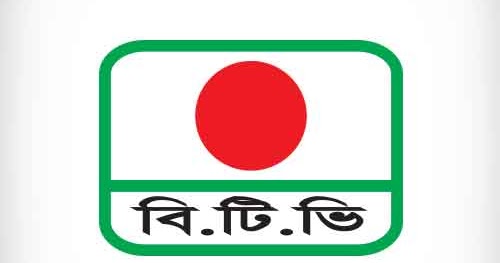 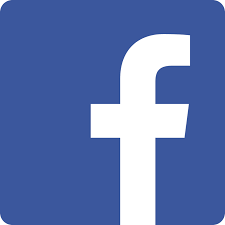 আমাদের আজকের পাঠ
পরমাণু ও প্রতীক, অণু ও সংকেত
শিখনফল
এই পাঠ শেষে শিক্ষার্থীরা---
প্রতীক কী তা বলতে পারবে?
সংকেতের সংজ্ঞা বলতে পারবে
প্রতীক লেখার নিয়মগুলো ব্যাখ্যা করতে পারবে
প্রতীক ও সংকেত ব্যবহার করে নির্বাচিত মৌলিক ও যৌগিক পদার্থ চিহ্নিত করতে পারবে
এ পর্যন্ত আবিষ্কৃত মৌলের সংখ্যা ১১৮ টি
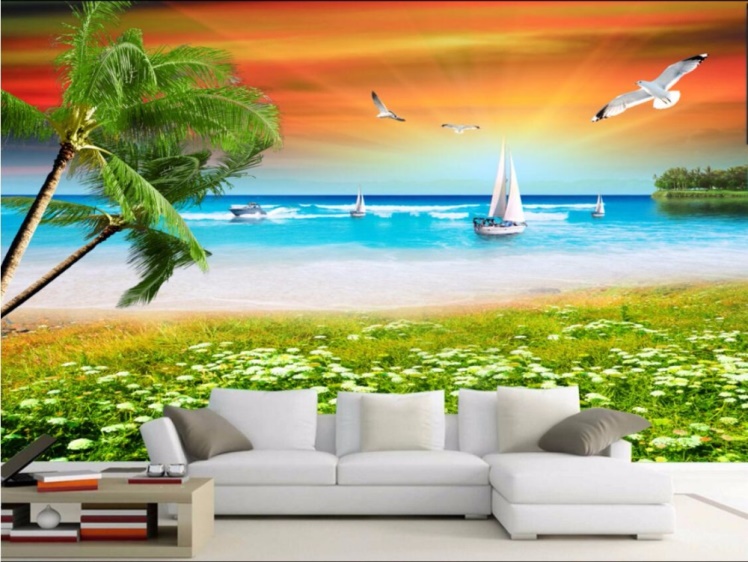 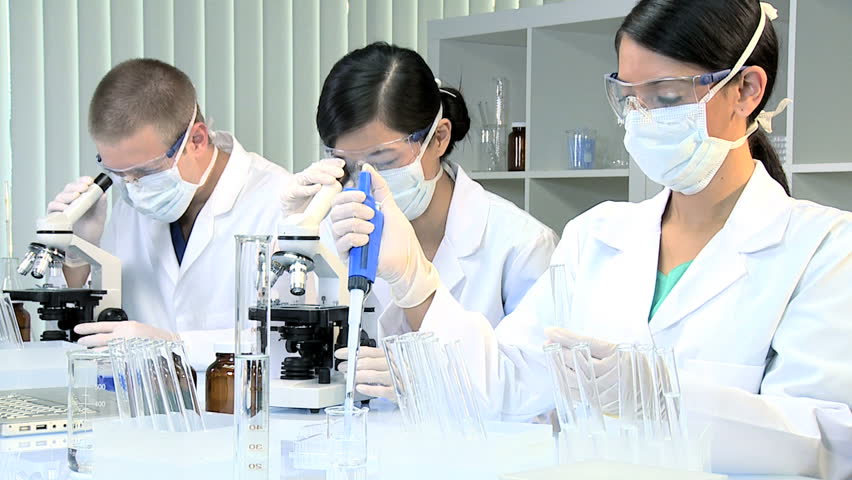 প্রকৃতিতে পাওয়া যায় ৯৮ টি
ল্যাবরেটরীতে কৃত্রিমভাবে তৈরি হয় ২০ টি
তোমরা কি নিচের নামগুলোর সংক্ষিপ্ত রুপ  বলতে পারবে?
পুরো নাম
সংক্ষিপ্ত নাম
টেলিভিশন
টিভি
মোসাম্মৎ
মো:
মোহাম্মদ
মোসা:
আব্দুল
আ:
ডাক্তার
ডা:
Hydrogen
H
প্রতীক সাধারণত মৌলের ল্যাটিন বা ইংরেজি  নামের একটি বা দুটি আদ্যক্ষর দ্বারা প্রকাশ করা হয়।
Hydrogen
H
Lithium
Li
একটি অক্ষর দিয়ে প্রকাশিত প্রতীকের ক্ষেত্রে সর্বদাই বড় হাতের অক্ষর  হয়।
Oxygenium
O
Fluorium
F
C
Corboneum
দুইটি অক্ষর দিয়ে প্রকাশিত প্রতীকের ক্ষেত্রে প্রথমটি বড় হাতের অক্ষর এবং পরেরটি ছোট হাতের অক্ষর হয়।
He
Helium
Beryllium
Be
Ferrum
Fe
একক কাজ
প্রতীক কাকে বলে?
সংকেত কাকে বলে?
নিচের ছক থেকে আমরা জানতে পারি যৌগটি কী কী মৌল দ্বারা গঠিত
যে যে মৌলের পরমাণূ ও পরমাণূগুচ্ছ দিয়ে তৈরী
যৌগের নামের বৈশিষ্ট্য
সংকেত
নাম
NaCl
সোডিয়াম ক্লোরাইড
ধাতুর সাথে একটি অধাতু যুক্ত হলে যৌগের নামের শেষে আইড যুক্ত হয়
সোডিয়াম ও ক্লোরিন
KI
পটাশিয়াম আয়োডইড
পটাশিয়াম ও আয়োডিন
CaSO4
ক্যালসিয়াম সালফেট
ক্যালসিয়াম ও সালফেট
একটি অধাতু ও কয়েকটি অক্সিজেন মিলে একটি পমাণূগুচ্ছ তৈরী করে যা একটি পরমাণূর ন্যায় কাজ করে। ঐ পমাণূগুচ্ছ ধাতুর সাথে যুক্ত যৌগ গঠন করলে তাদের নামের শেষে আইট হা এট থাকে।
সোডিয়াম কার্বনেট
সোডিয়াম ও কার্বনেট
Na2(CO3)
নিচের ছক থেকে আমরা জানতে পারি যৌগটি কী কী মৌল দ্বারা গঠিত
যৌগের নামের বৈশিষ্ট্য
সংকেত
নাম
যে যে মৌলের পরমাণূ ও পরমাণূগুচ্ছ দিয়ে তৈরী
ধাতুর সাথে একটি অধাতু যুক্ত হলে যৌগের নামের শেষে আইড যুক্ত হয়
NaCl
সোডিয়াম ক্লোরাইড
সোডিয়াম ও ক্লোরিন
KI
পটাশিয়াম আয়োডইড
পটাশিয়াম ও আয়োডিন
একটি অধাতু ও কয়েকটি অক্সিজেন মিলে একটি পমাণূগুচ্ছ তৈরী করে যা একটি পরমাণূর ন্যায় কাজ করে। ঐ পমাণূগুচ্ছ ধাতুর সাথে যুক্ত যৌগ গঠন করলে তাদের নামের শেষে আইট হা এট থাকে।
CaSO4
ক্যালসিয়াম সালফেট
ক্যালসিয়াম ও সালফেট
Na2(CO3)
সোডিয়াম কার্বনেট
সোডিয়াম ও কার্বনেট
মূল্যায়ন
1. দুইটি অক্ষর দ্বারা প্রকাশিত প্রতিক এর ক্ষেত্রে  কোনটি কোন অক্ষর হবে?
২. প্রতীক ও সংকেতের প্রধান পার্থক্য লিখ।
৩. পানির অণুতে কোন কোন মৌল আছে।
বাড়ীর কাজ
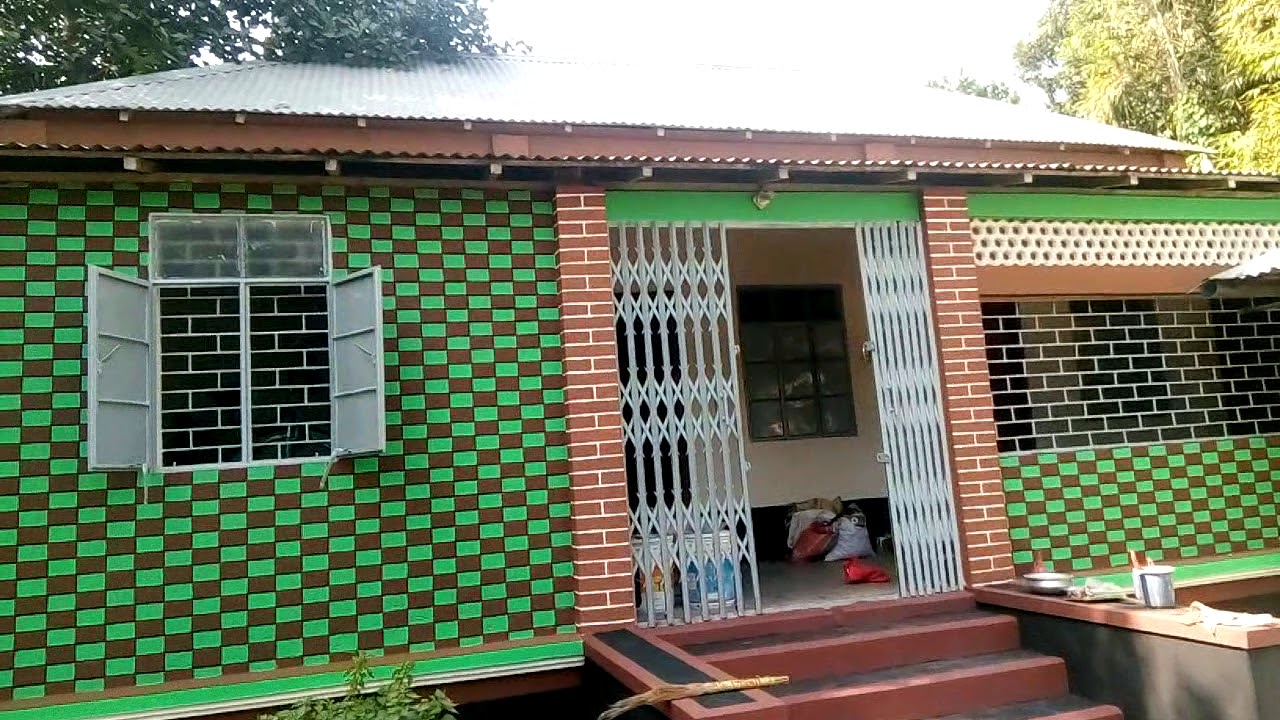 গ্যাসীয় মৌল সমূহের সংকেত লেখার নিয়ম লিখে আনবে।
ধন্যবাদ
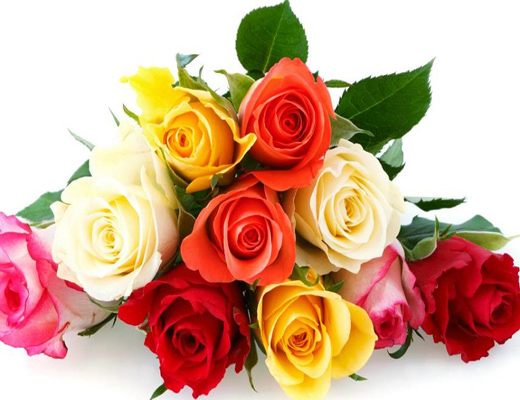